ALI 385 Nurturing your child’s Spirit in Islam: Session 1
Shahnaaz Alidina
Feb 2017
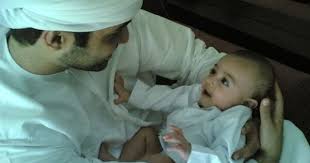 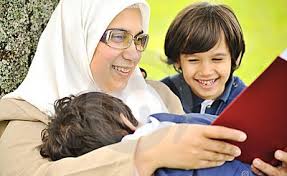 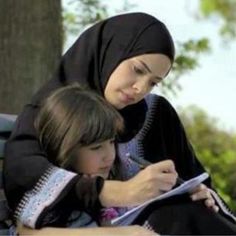 Agenda
Icebreaker 
Defining the Spirit 
Understanding the dynamics of developing the spirit
Stages of Development 
Reading the text 
Quran: Transposing the above research with Quranic stories to nourish the spirit.
Exit Slip
Nurturing the Spirit
Thesaurus Definition of the Spirit: Devotion, holiness, saintliness, sanctity
Rebecca Nye, a leading scholar on  children's spirituality has coined the term  ‘relational consciousness’ to describe spirituality. 
As caregivers it is possible to facilitate spiritual growth when one is able to understand the process of spiritual formation. 
Spirit has to do with the works of within and understanding how the inner works will help us know better how to relater to them and what to provide for them.
Developmental Stages
Erik Erikson: Theory of Psychosocial Development  Years of experience using play therapy; Talks of id; ego and super ego. 
Sigmund Freud identifies these as human personality and describes as: 
Id: irrationality impulsive and selfish part, seeking immediate pleasure 
Ego: Rational side of a person; which begins to develop as an infant becomes able to use cognitive functions such as perception, learning and problem solving
Super ego: often called conscious: children taking in as their own the moral values and standards of their parents. It is like the voice of the parent in the child.
Difference of Opinion
Erikson works rooted in Psychoanalysis differs from Freud’s view
Erikson places more emphasis on impact of social influence as the driving force in development
He believes that rational ego more central than irrational id
The potential of development is across a life span rather than looking at childhood – as described by some of the lasting impact of childhood traumas.
Islam’s view
The Holy Prophet (saw):  Every newborn is born upon the origination (fitra) of Allah, meaning [born] with inner knowledge that affirms that Allah is his Creator.
The Quran describes the conscious 
[12:53]   Indeed the nafs that overwhelmingly commands a person to do sin.[12:53]
[75:2]  Lawwam here means to self incriminate, to self reproach, to have blame, to do mulamat of oneself.
Process of Development
What accounts for the outcome of holistic development?
Human development – is the process of physical body
Ego development or the spirit is the interaction with social context.
None of the above development can be comprehended in isolation from the other. It is the interplay of biology, psychology and the social that causes development and accounts for the outcome. 
Bodily pleasures impact the dev of the ego and psychological anxiety causes tension in the body and may result in pain & illness. Individual cannot be fully understood without looking at the social setting of family, friends and communities in which they develop.
Psychosocial Stages of Development
Stage 
Trust vs mistrust
Autonomy vs Shame/Doubt
Initiative vs guilt
Industry vs inferiority

Note: Stages not static; conflicts and crisis imposed on stages  impact development; It all a learning curve
Age Range 
Birth to 1 yr
1 to 3 yrs
3 to 6 yrs
4. 6 to 12 yrs
Stage 1: Trust vs Mistrust
Amount of trust depends on quality of relationship with mothers
When mothers combine sensitive care and firm sense of trustworthiness of their culture’s life, they raise strong confident children
Parents: Q. Is there a purpose of life? Do they have place in larger community that helps them develop values/goals that makes sense out of the pieces of life?
When meaningfulness give parents confidence in their lives, babies can sense the trust. When parents see the the loving nurture of their baby as the major part of their life purpose, baby feels cherished.
Key points
Community or society to which one belongs gives parents vision of their lives’ mission. 
How parents care of their children becomes important influence on the kind of person their children will become
Q. 1 What guides your decision in child upbringing? 
Q. 2. How do you view God ?
The kind of parenting
A give and take between infant and adult. Often adults operate as they are solely in charge of relationships; yet the arrival of the child changes parents lives forever.  
Enjoyment is mutual. Building this inner self of being cherished is important as it takes root for future development. 
Excessively responsive parents; getting whatever they want always though fussing. Not a good sign.
Training the will: a combination of free choice and self restraint. Erikson believed that children are assisted in accepting restrain when the adults are guided by principles  of law and order. Conscious begins to form. 
Resilience is a sign of growing awareness of religion and spirituality.
The kind of parenting recommended in Islam
Imam Ali (as) Anyone who has a child should for his training bring themselves to the level of their childhood
Kiss your child a great deal for every kiss you will be granted a heavenly rank (Imams of Ahlul Bayt)
Give them honor and respect by greeting them first. Prophet used to do that. Many such examples from the lives of Prophet and our Ahlul Bayt
Do not order or forbid your child too much as this emboldens them and leads to rebellious behavior
Education through play; From sub conscious to conscious development confirms the stages of development of 0-7 in Islam
Factors that impact the spirit
Parental views
Community and cultural ways
Literacy practices 
Social contexts such as school, friends and environment
The impact of text in our lives
Task: In the pile of books laid out, take an Islamic book and non Islamic book. With a partner evaluate the underlying culture the book is promoting. 
Share with larger group.
In summary: Dev the spirit in the early years
Best approach is through play
Parenting requires patience
Doing it with love and care
Having the purpose of life as one’s goal helps in making decisions of nurture
Quran Engagement
Q. What level of Quran engagement currently takes place in your home? 
Based on the developmental stage of trust vs mistrust how can the Quran be used to connect this value? 
How does one teach the concept of trust? 
ASSIGNMENT/TASK:                                               1. Choose a bk from your child’s collection and analyze the message being promoted.                               2. Using an example from a story of the Quran, how can you present the concept of trust to your child?
References
From Marriage to Parenthood: The Heavenly Path Compiled by Abbas and Shaheen Merali 
Joining Children on the Spiritual Journey: Nurturing a Life of Faith by Catherine Stonehouse
Children's Spirituality: Christian Perspectives, Research, and Applications Edited by Donald Ratcliff
Thank you for listening!